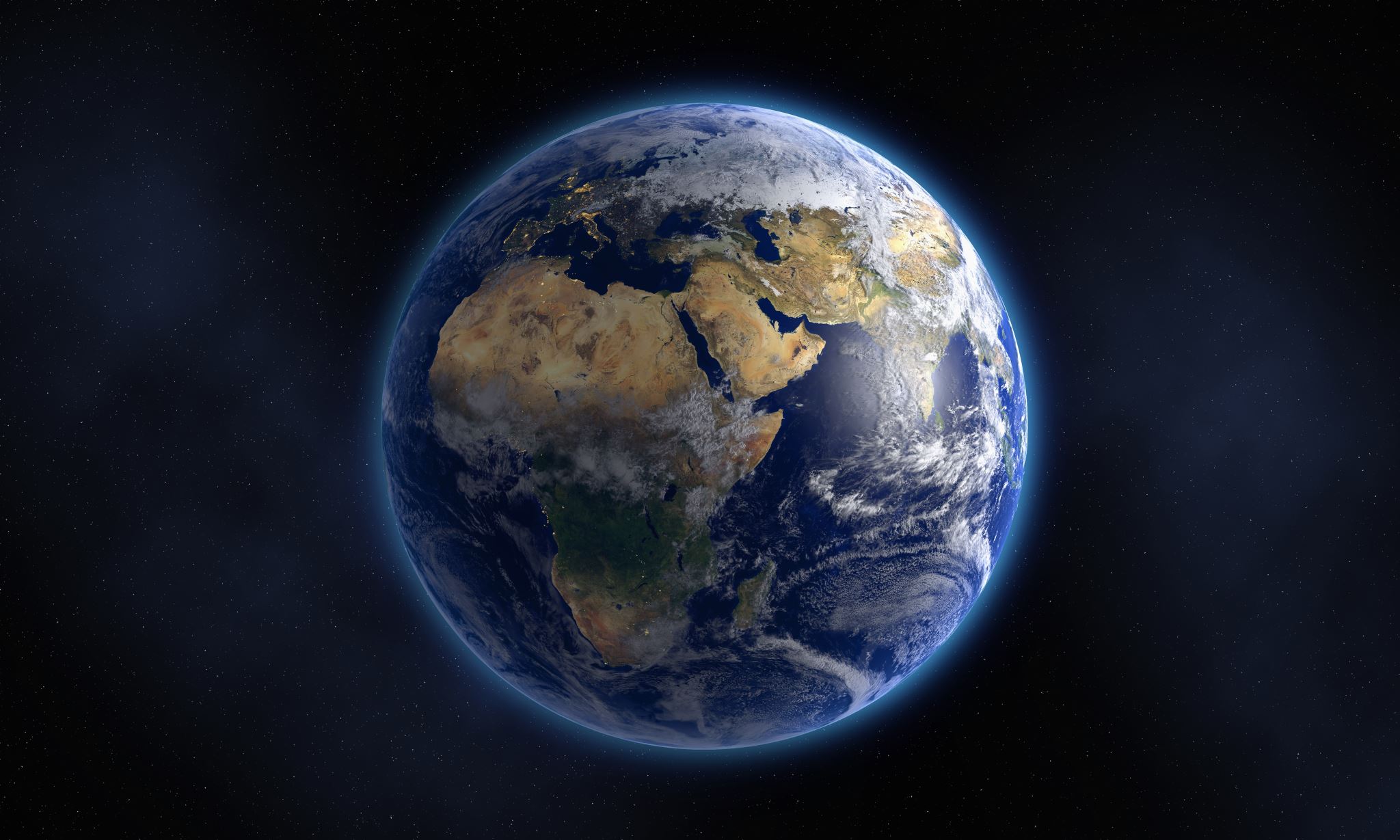 Holding the Space
Some tips
J Docherty
Emotions
Guilt
Exhaustion
Hopelessness
Panic
Anxiety
Depression
Fear
Resentment……..
What it Means
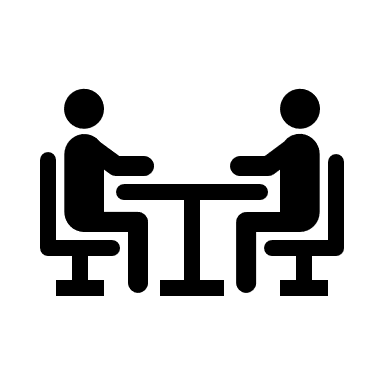 To be with someone without judgement
To listen  with unconditional positive regard
Forget yourself and your ego
Make the space totally about the other person
Validation even if we do not share the same opinion
Keep it Healthy
Unreserved Listening
Hold the advice
Hold the opinions 
Don’t try to fix it
Don’t interfere
UNLESS YOU ARE ASKED FOR IT
Holding the space
Why are we even more worried about Doctors
Financial insecurity
Worried about death
Guilt fighting a phony war
New practice worries
Information overload
Supporting staff
Workload has rocketed
Liberating and comforting
To be validated whatever we say
Tips For Holding the space virtually
Be  organised check the technology works.
Reassure .
Be clear about the appraisal still being just that.
Be still and calm.
Turn off other technology.
Let them come down from the pre appraisal stress…..get a drink make small talk.
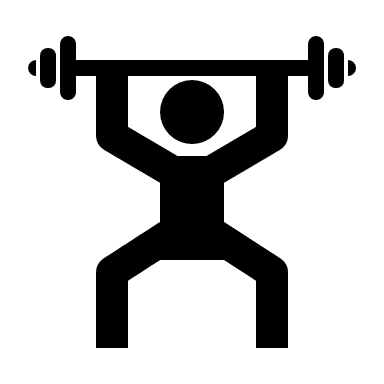 Tips for holding the space 2
FInally
Thankyou
Signpost if needed